The Community Neurology Specialist Nurse Service is pleased offering training sessions onCaring for a person with Parkinson’s
Who is session for:  
Health and social care professionals and care home workers  only, (including nurses, care support workers, allied health professionals).

Where: 	all sessions will be online using MS Teams

Cost:  	Completely FREE 

Dates:	 2024 	22nd August, 10th October, 12th December
	 2025 	6th February, 1st April, 12th June 
Time: 	2.00-3.30pm

How to book a place:  call 01865 737465 or email communityneurologynurses@ouh.nhs.uk  
We will need your name, email address (for link to be sent) and current role.
Session will include:
Introduction to Parkinson’s
Common symptoms
Treatment (medications and advanced therapies)
Supporting and caring for someone with Parkinsons (including practical advice)
End of life care
How /where you can access further support
Certificate of attendance on completion of session
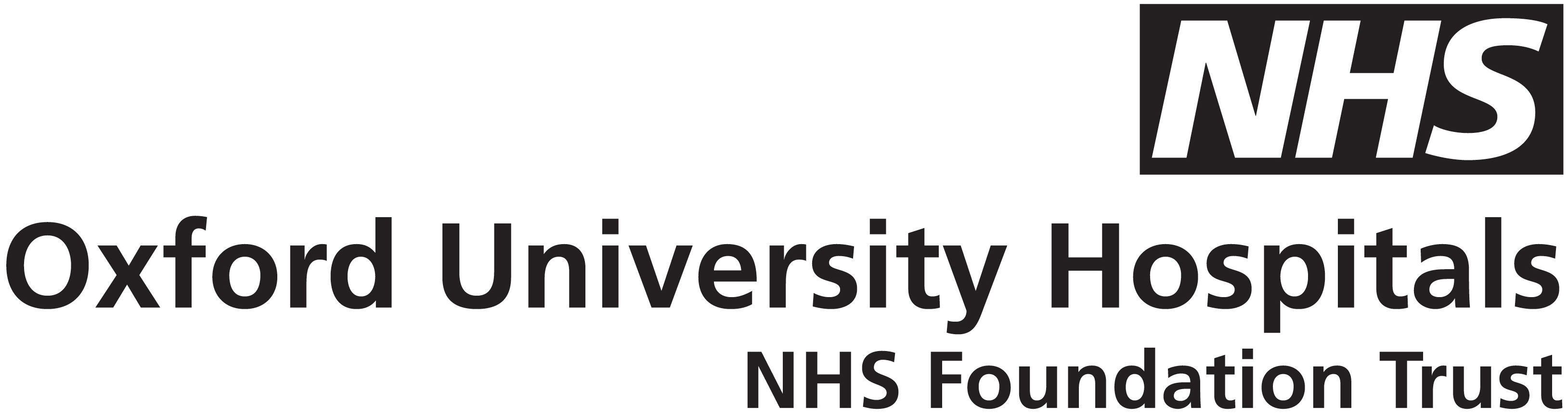